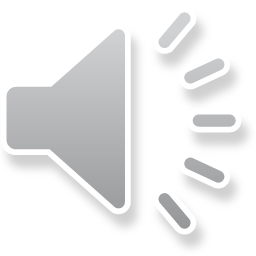 29
WAYS  TO  STAY  CREATIVE
1
1
2
3
MAKE
LISTS
2
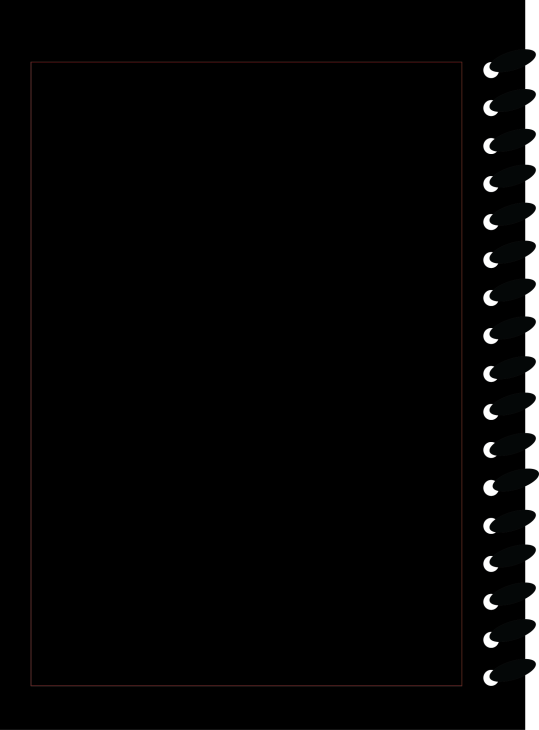 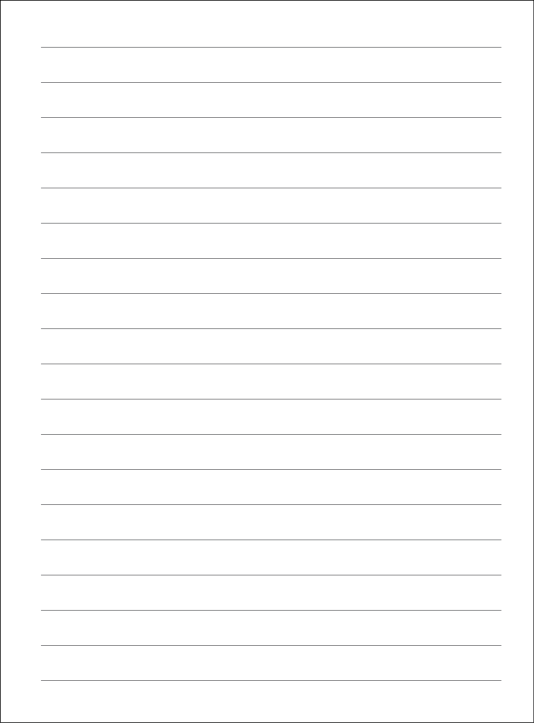 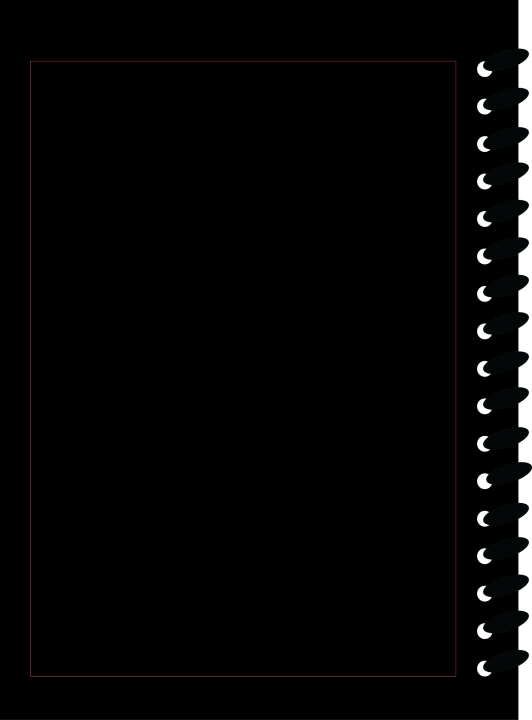 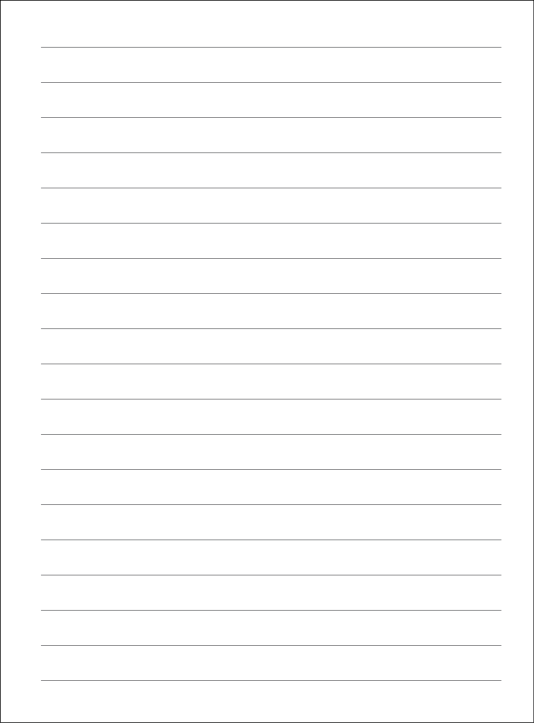 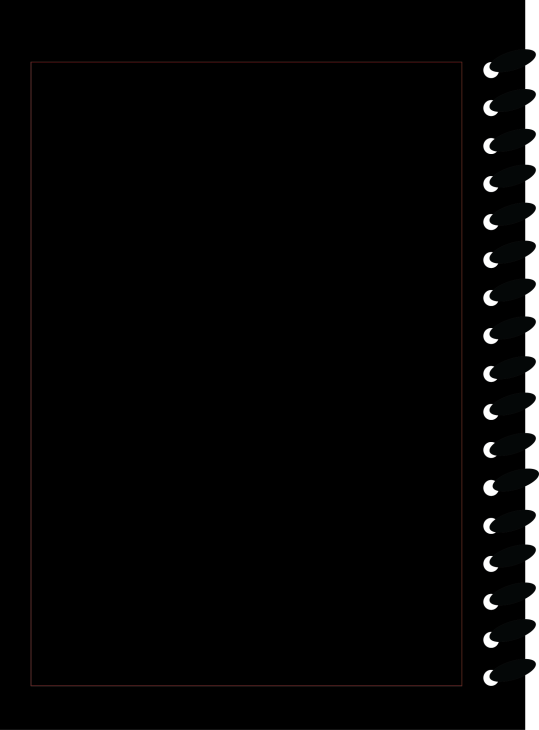 CARRY
A  NOTEBOOK
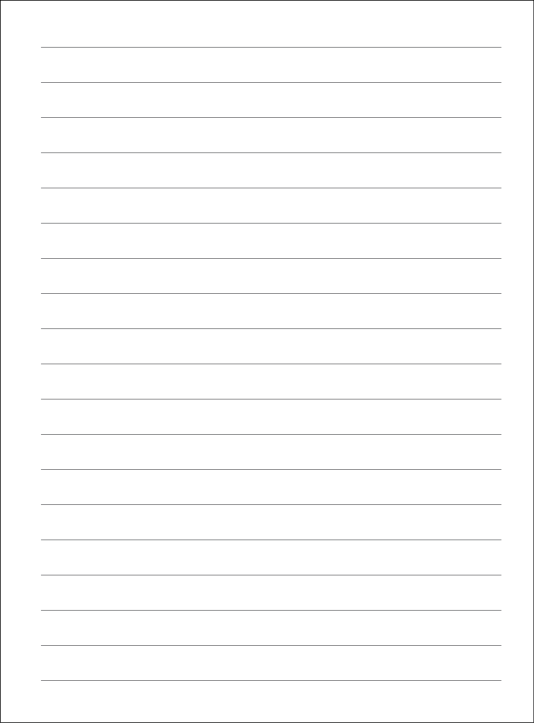 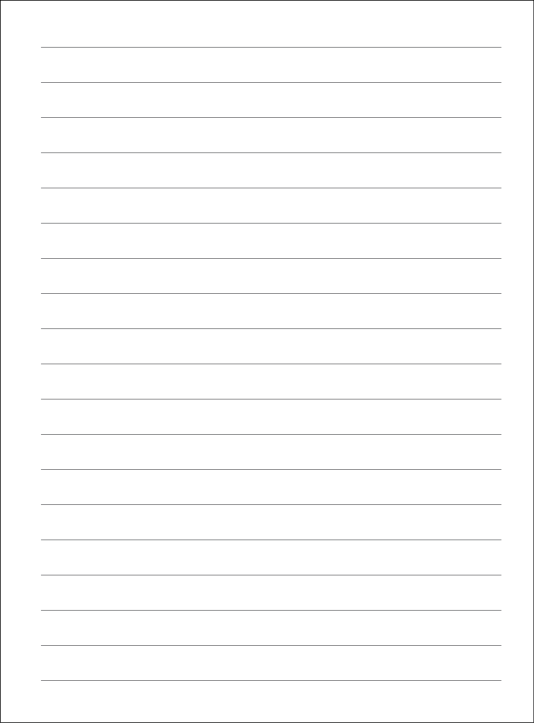 EVERYWHERE
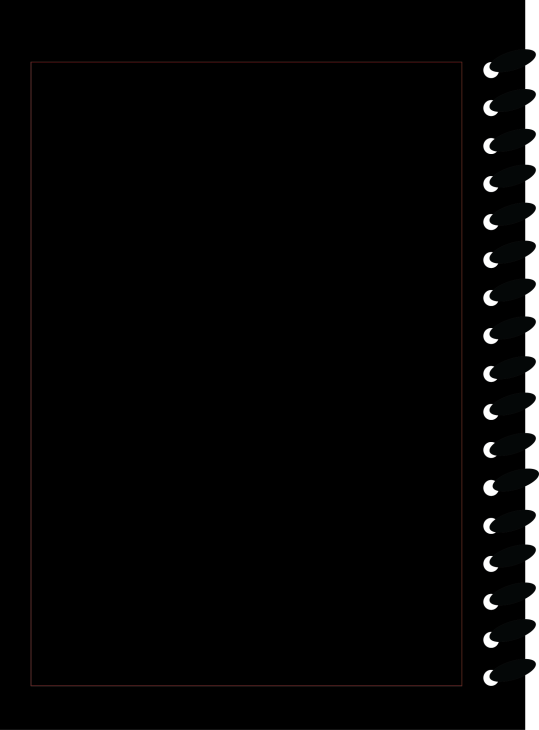 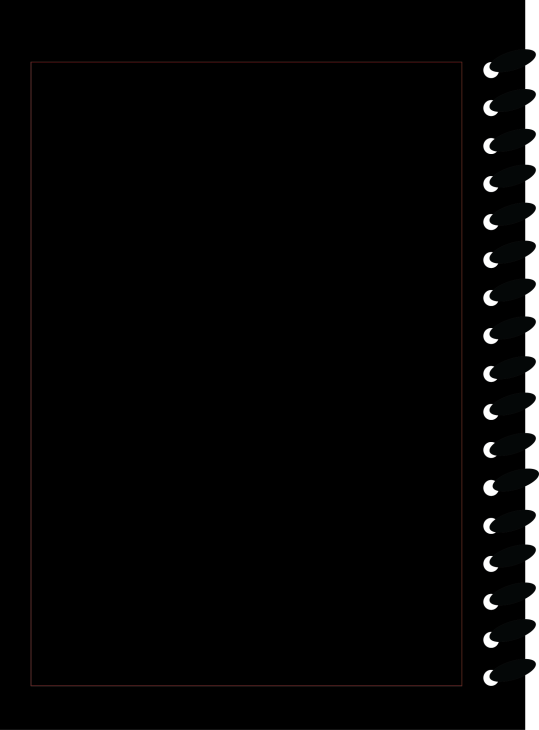 CARRY
A  NOTEBOOK
EVERYWHERE
3
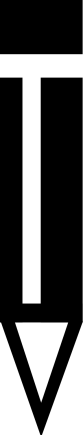 TRY  FREE  WRITING
4
GET AWAY
GET AWAY
FROM  THE  COMPUTER
3
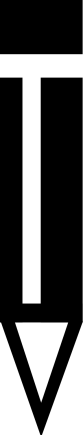 5
6
QUIT
BEATING
YOURSELF
UP
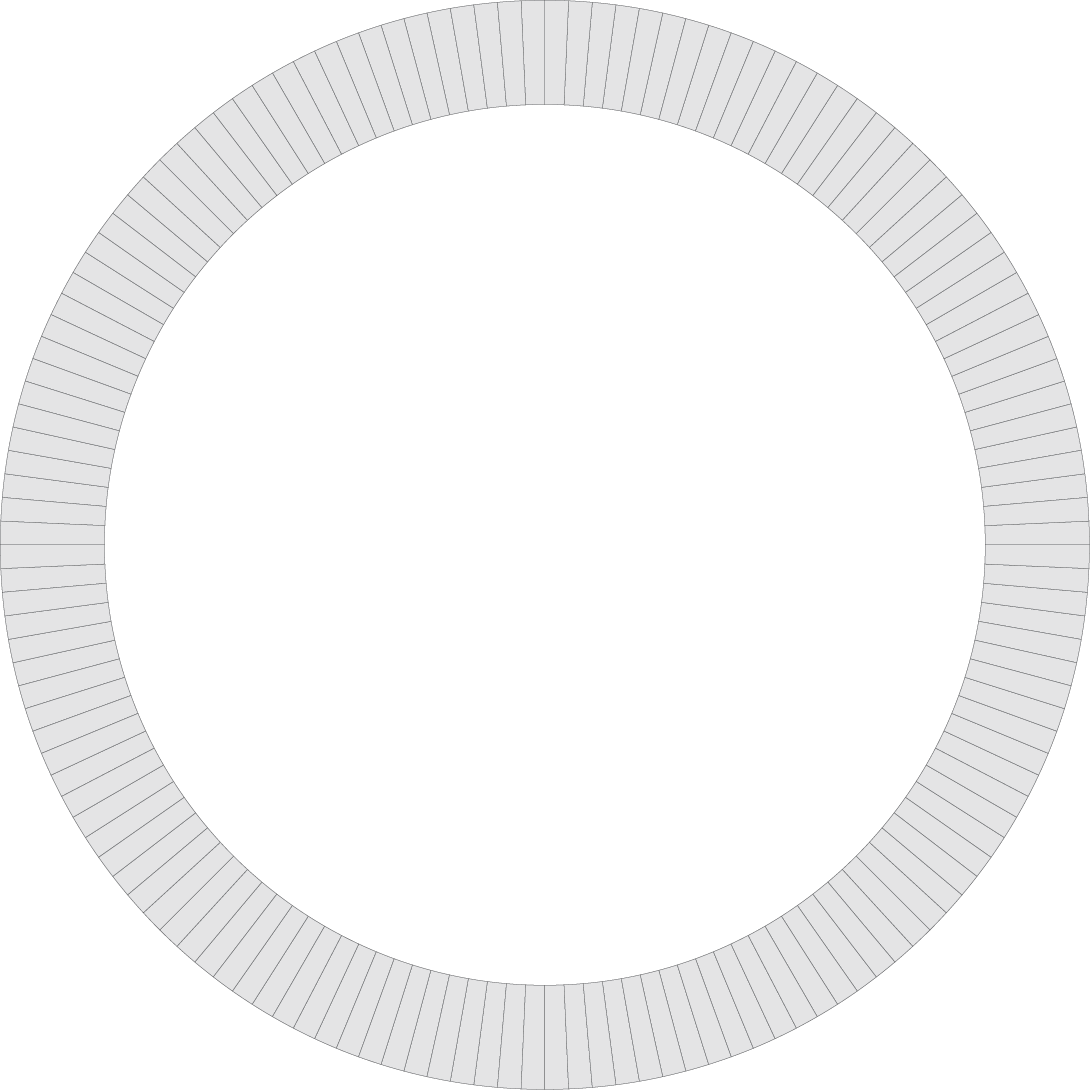 6
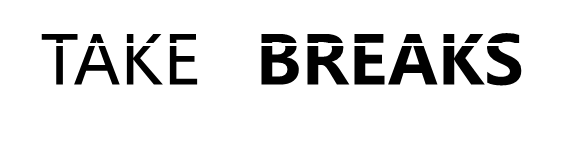 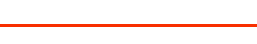 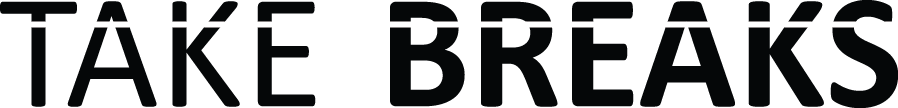 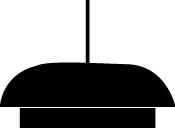 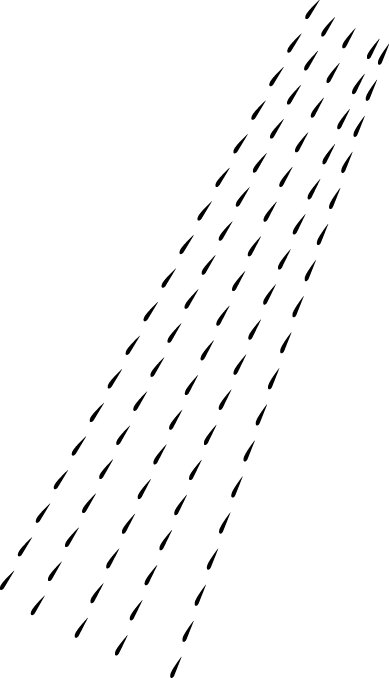 7
SIGN
IN THE SHOWER
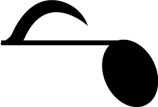 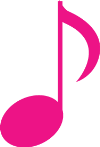 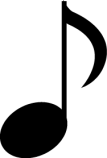 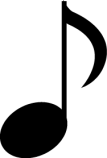 8
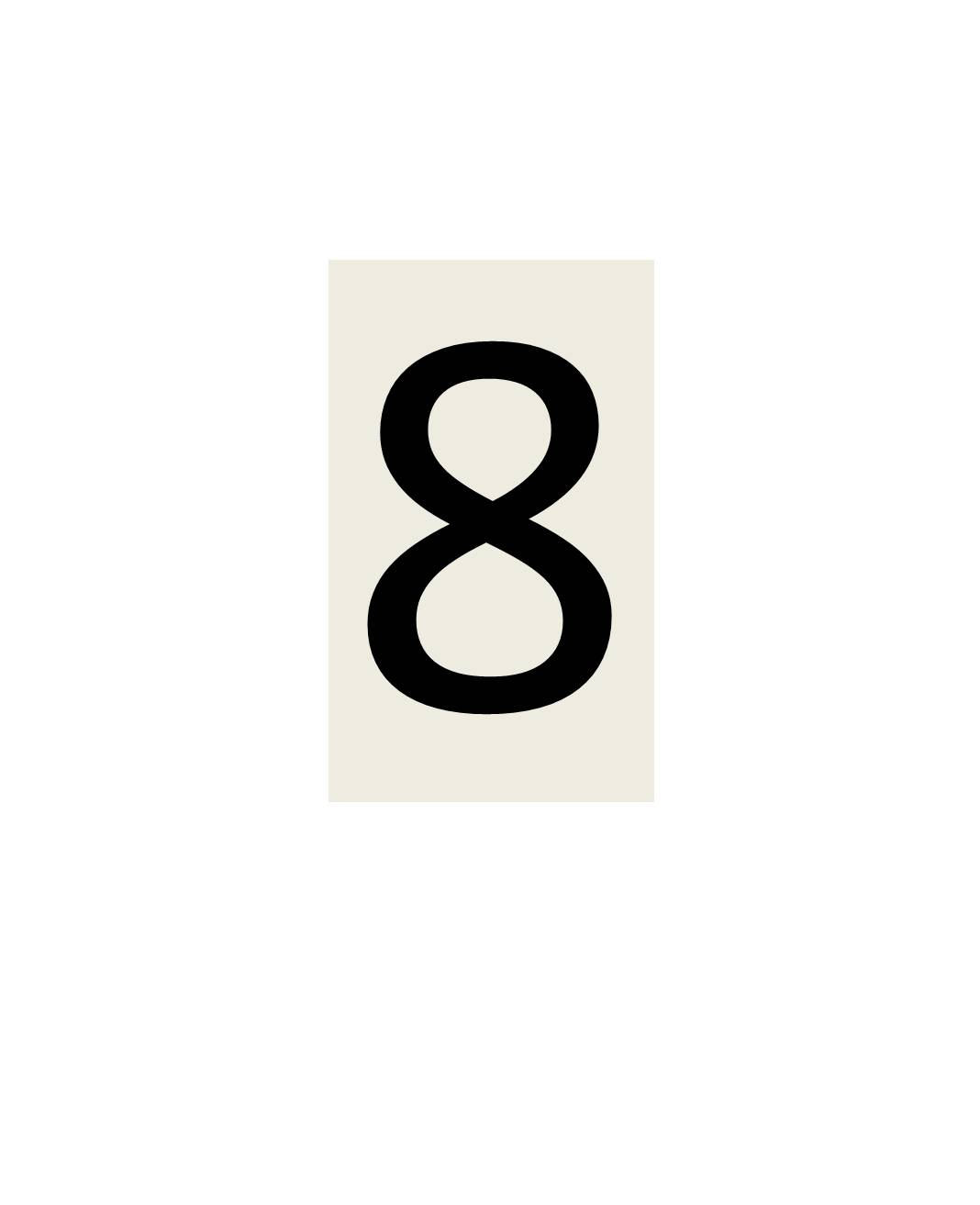 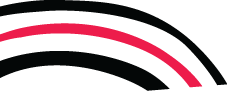 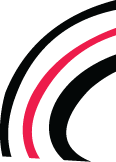 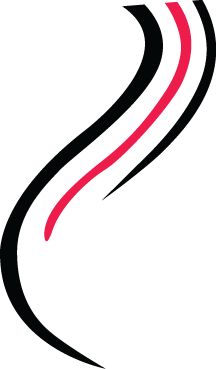 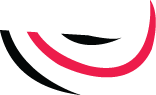 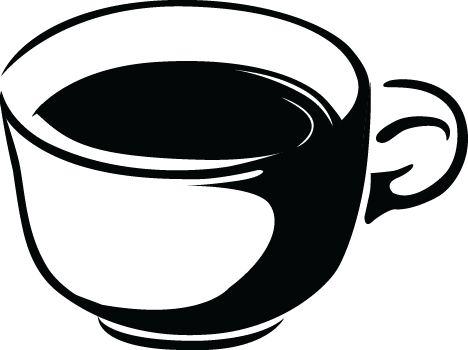 DRINK
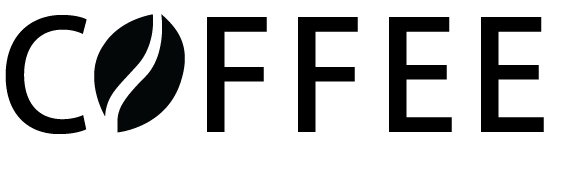 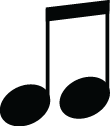 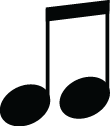 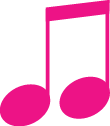 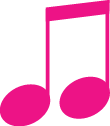 LISTEN
TO NEW MUSIC
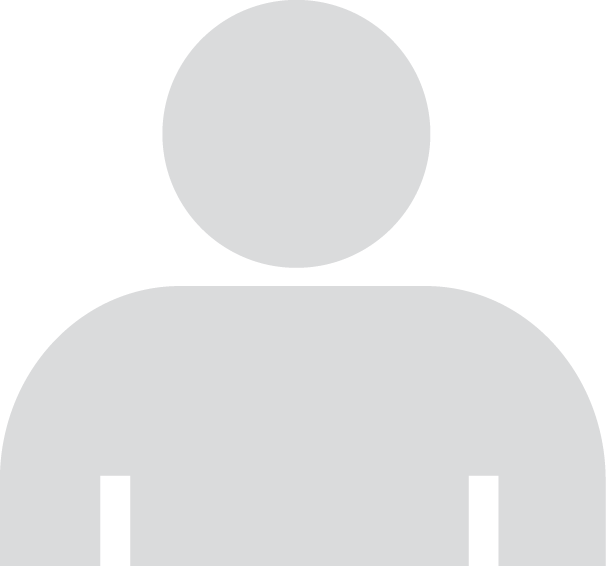 9
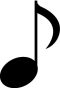 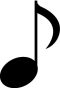 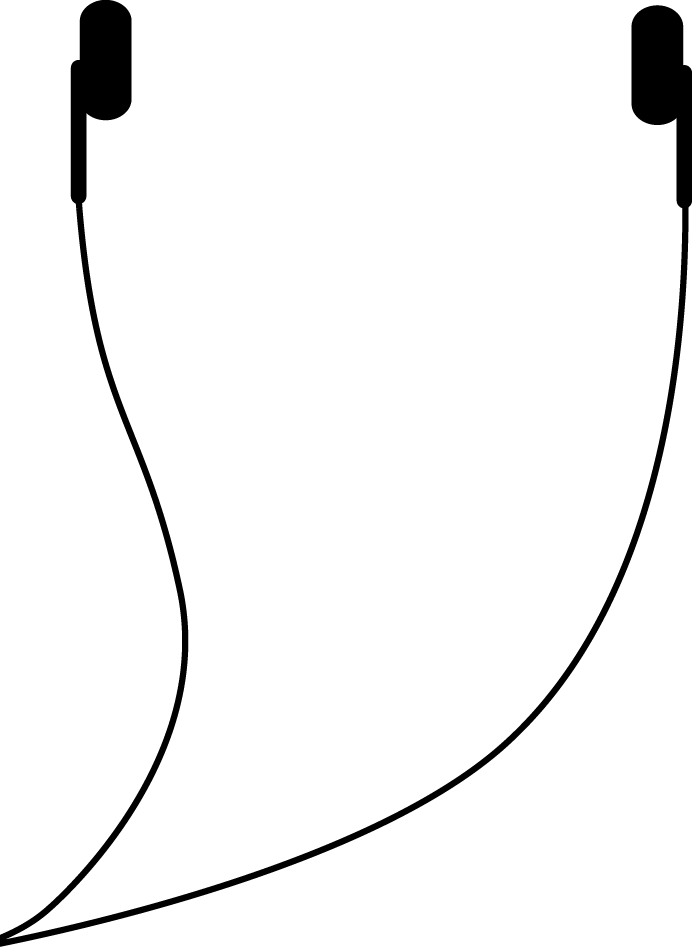 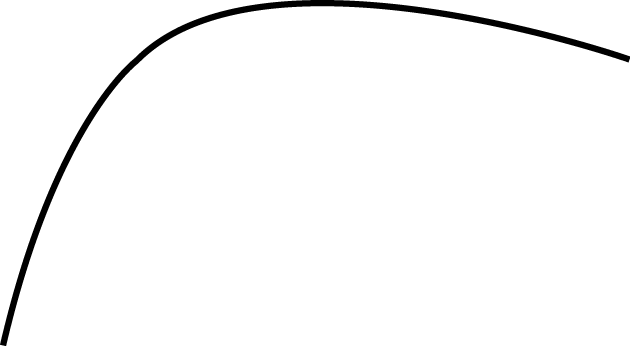 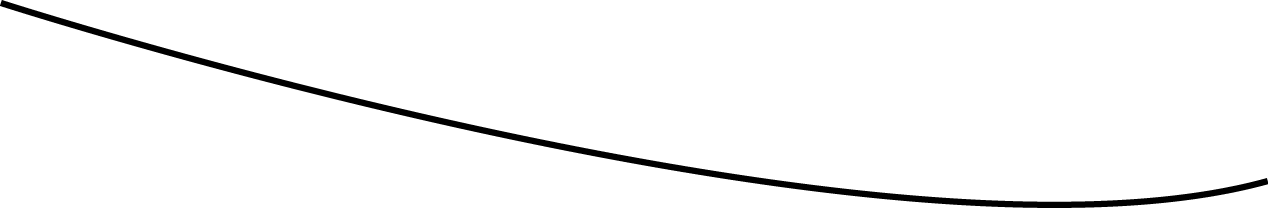 10
BE  OPEN
11
SERROUND YOURSELF
WITH CREATIVE PEOPLE
12
GET FEEDBACK
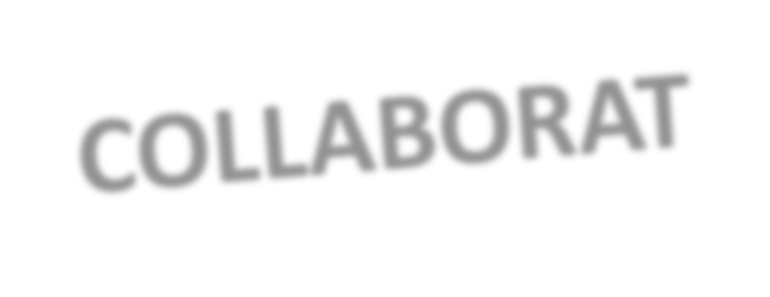 COLLABORAT
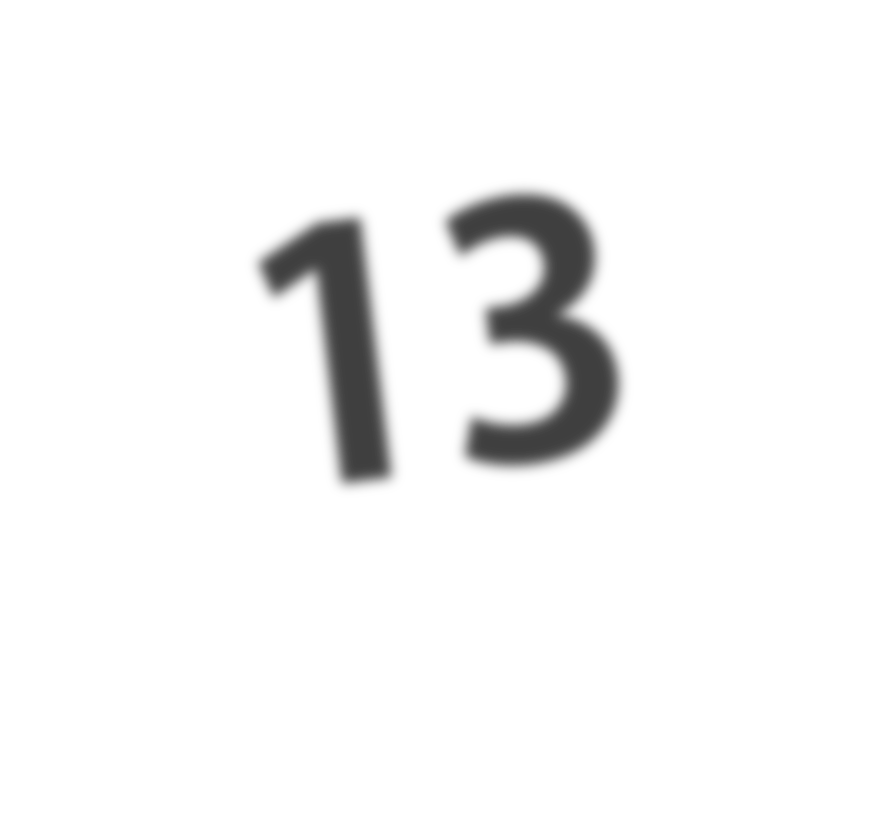 13
14
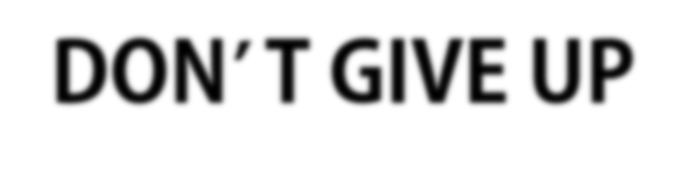 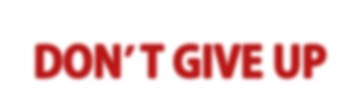 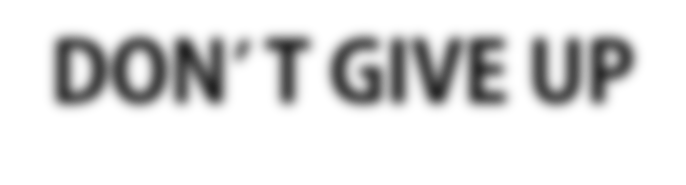 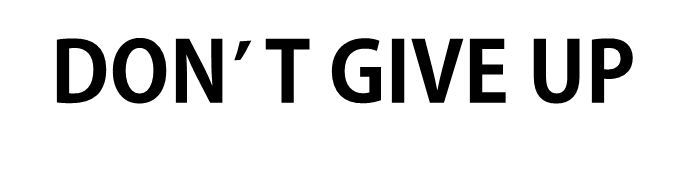 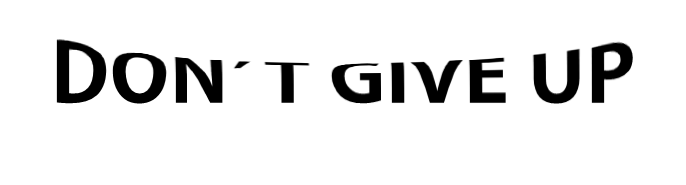 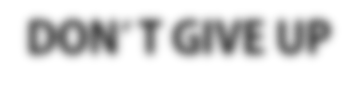 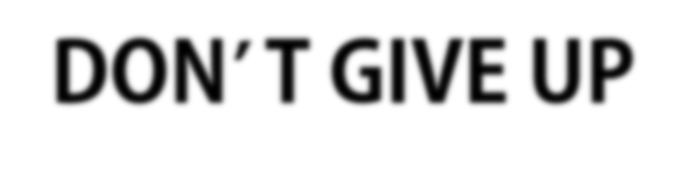 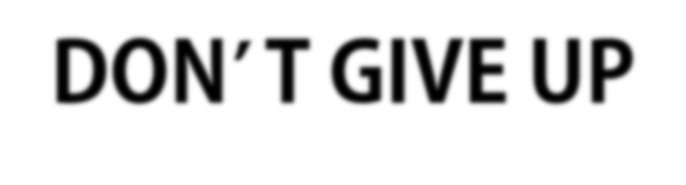 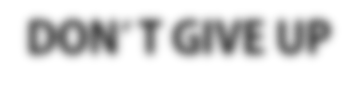 15
P R A C T I C E ,
P R A C T I C E ,
P R A C T I C E ,
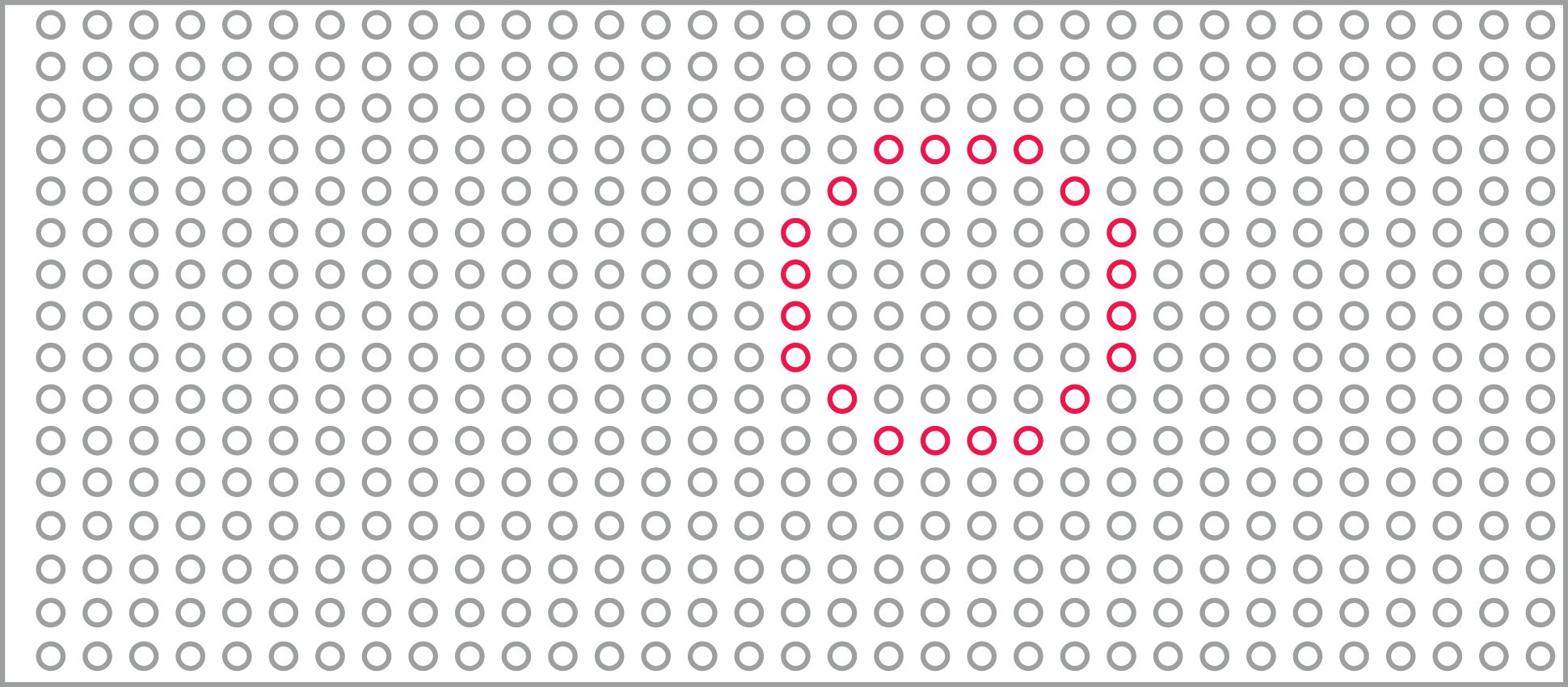 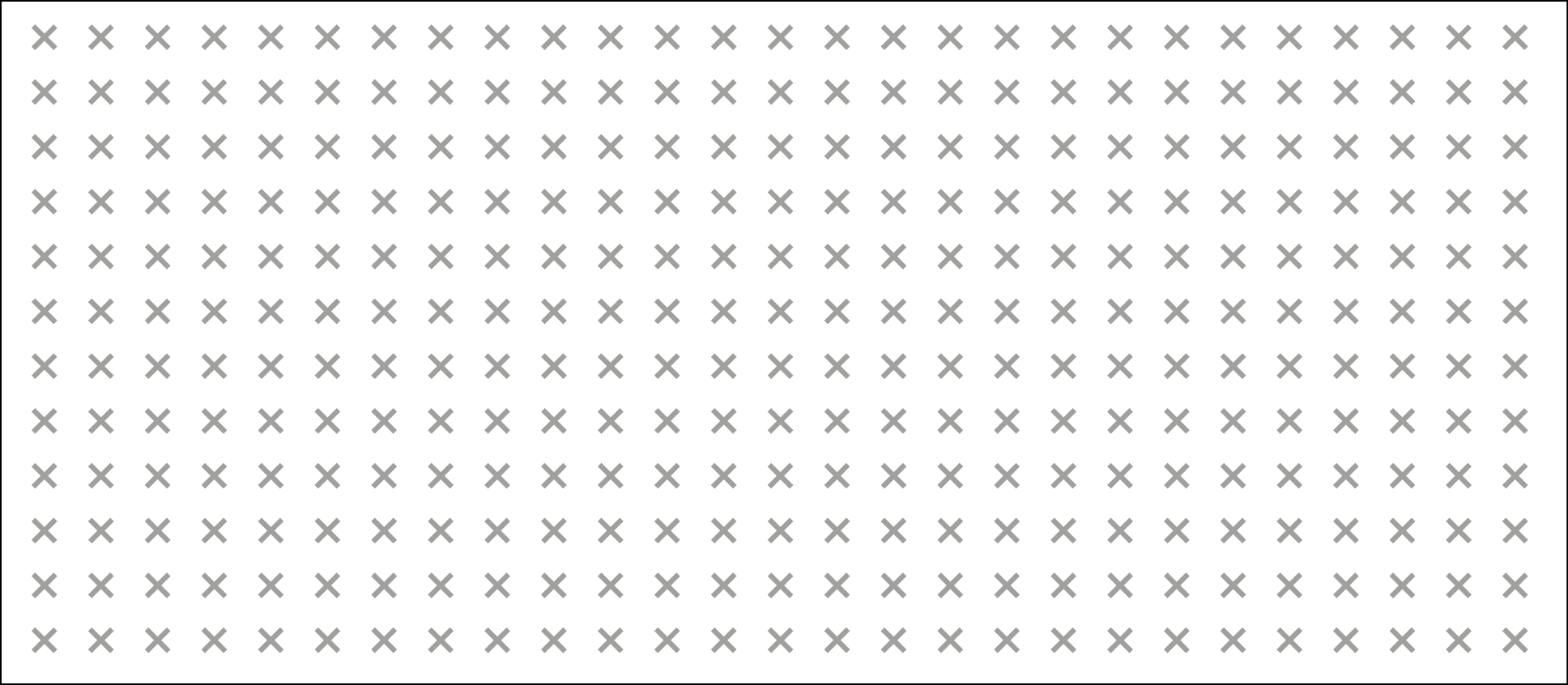 ALLOW    YOURSELF
TO
MAKE  MISTAKES
16
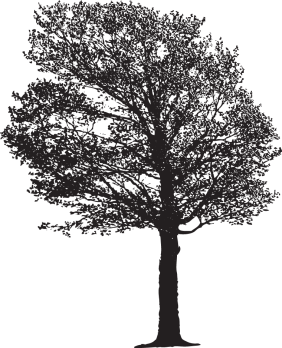 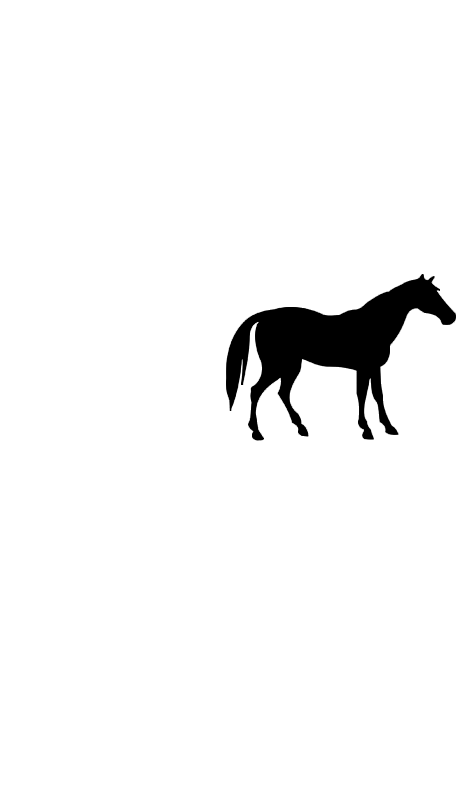 17
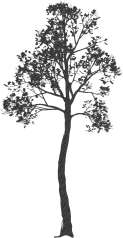 NEW
SOMEWHERE
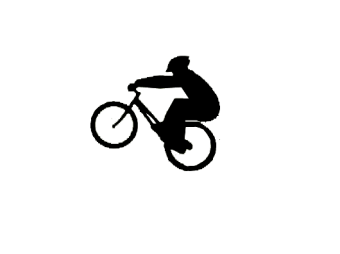 GO
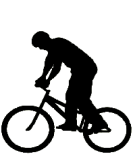 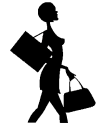 1
0
1
1
3
4
5
8
7
0
C O U N T
YOUR  BLESSINGS
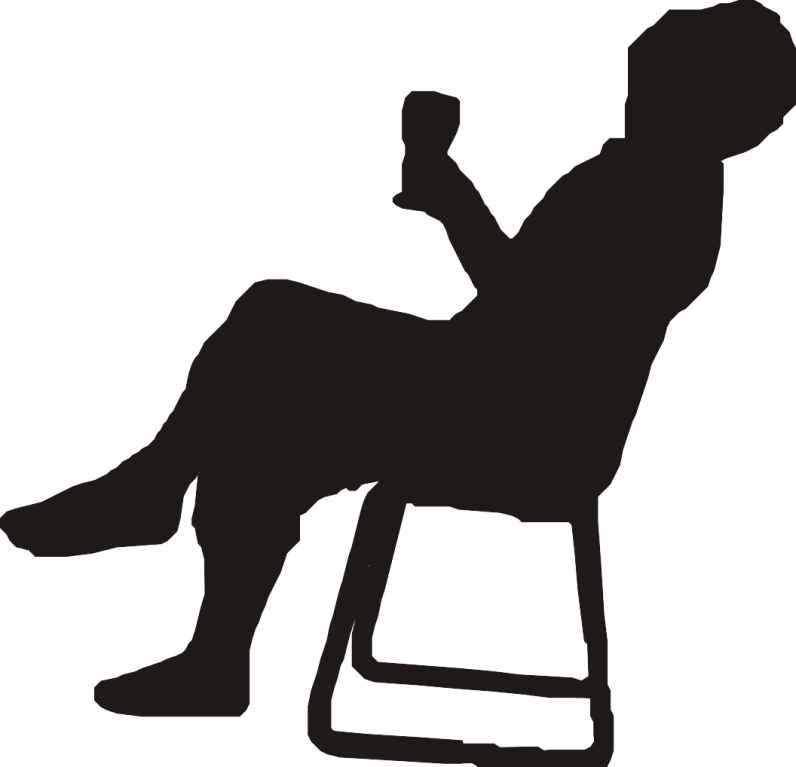 19
GET  LOTS  OF  REST
RISKS
TAKE
RISKS
20
SAFETY
SAFETY
20
20
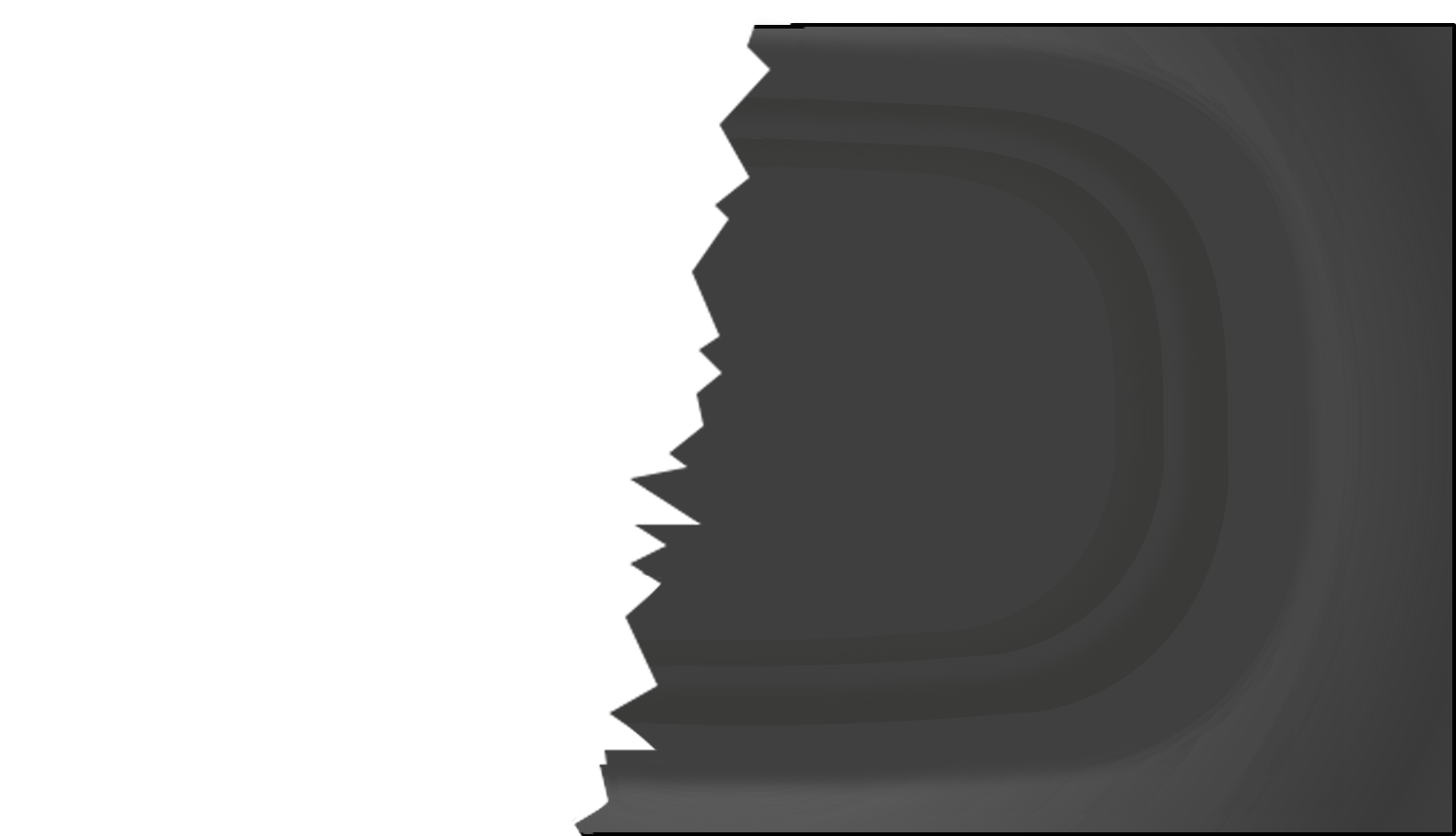 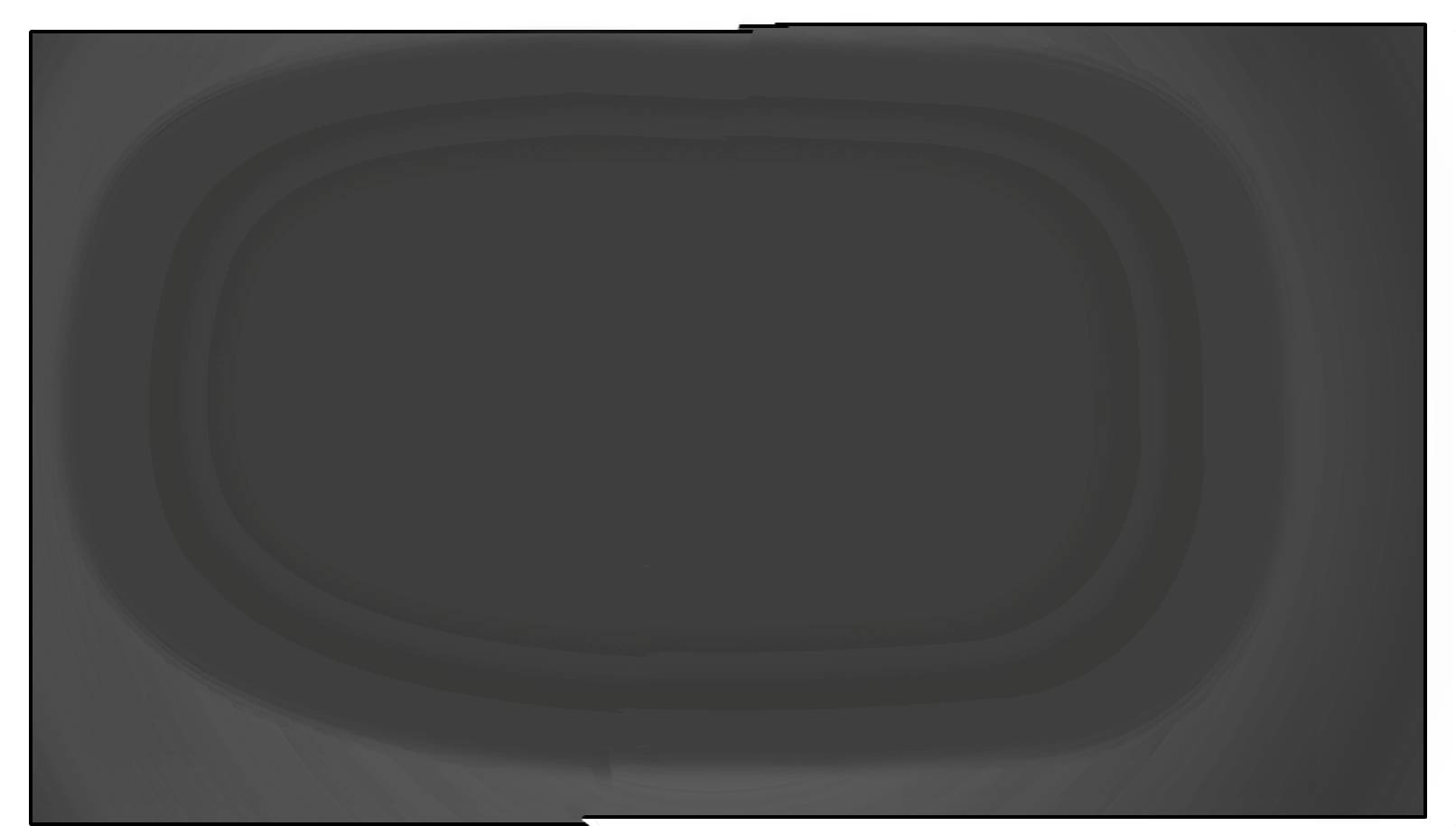 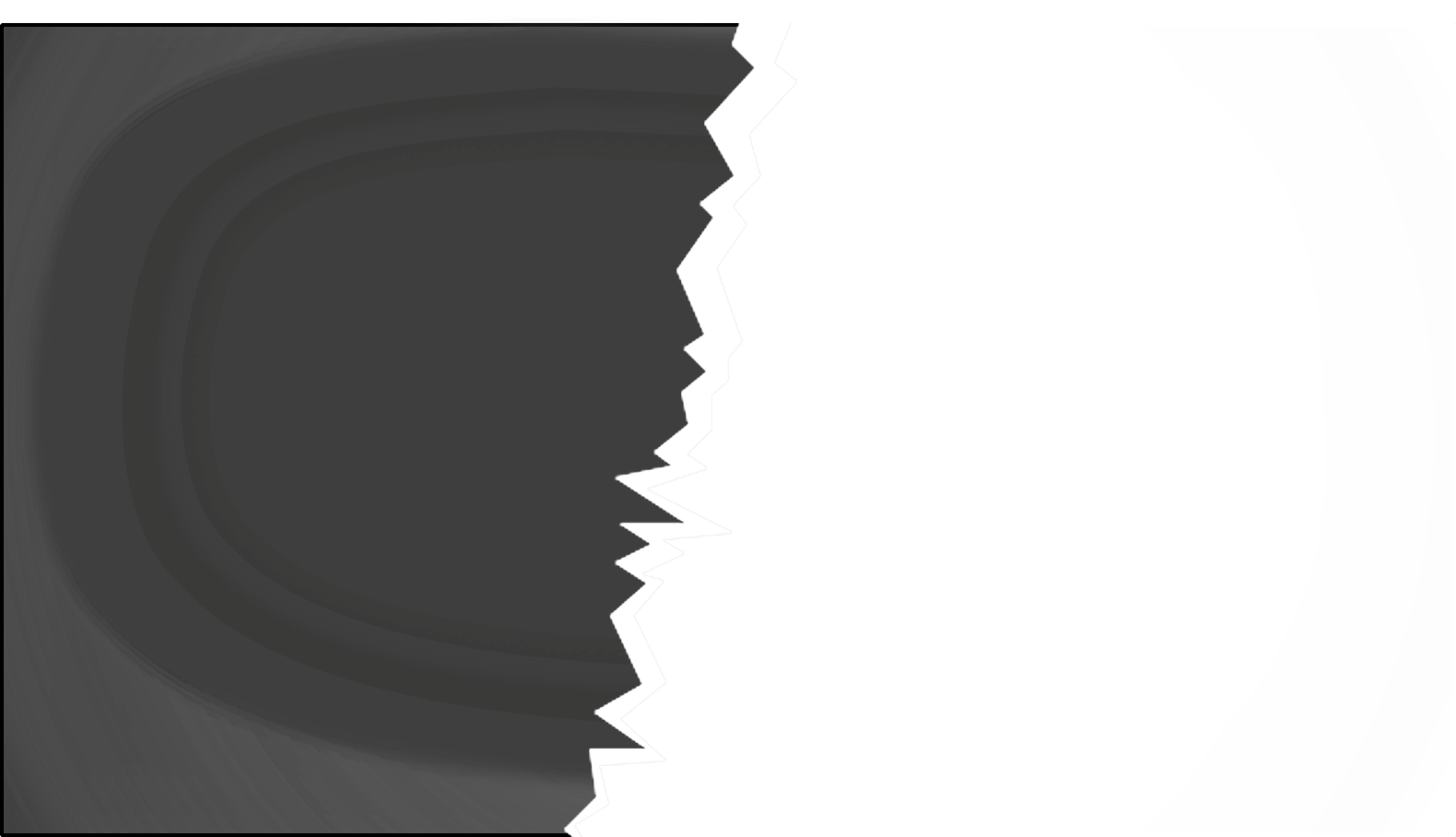 21
BREAK  THE  RULES
IT
IT
FORCE
FORCE
DON’T
DON’T
22
22
22
DON’T
FORCE
IT
23
READ A PAGE OF THE
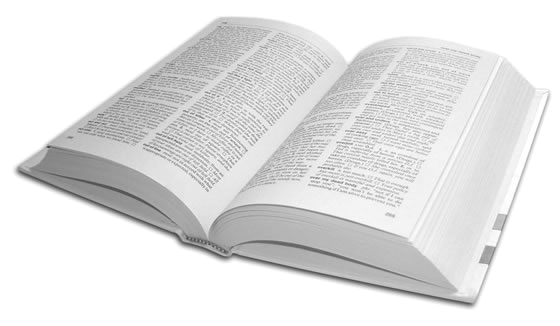 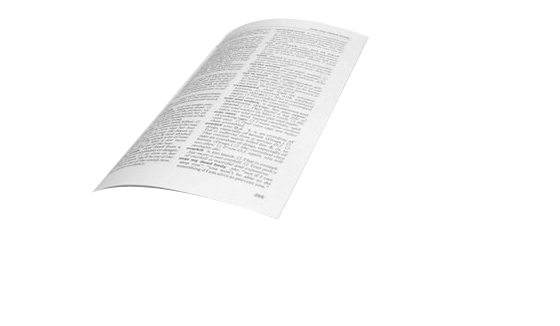 DICTIONARY
24
CREATE
CREATE
A FRAMEWORK
A FRAMEWORK
100%
25
STOPTRYING BE SOME ONEELSE’PERFECT
0
100%
！
26
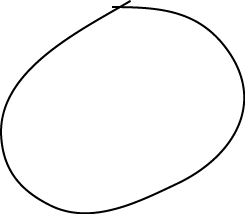 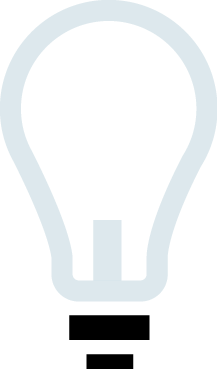 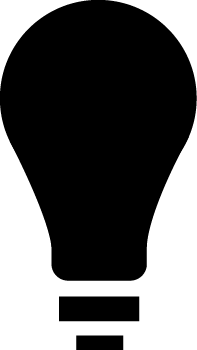 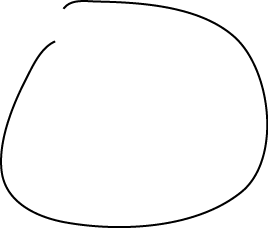 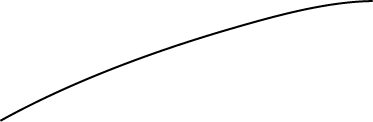 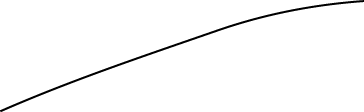 GOT  AN  IDEA ？
WRITE IT DOWN
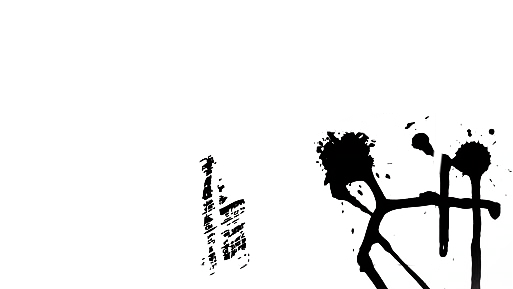 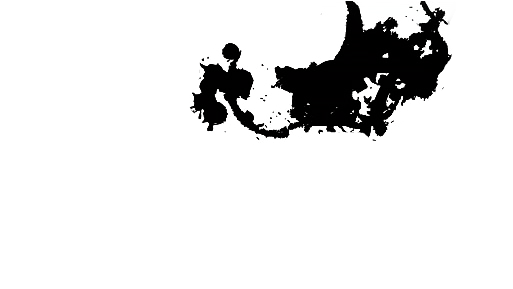 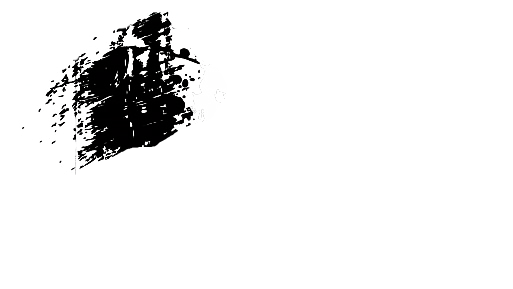 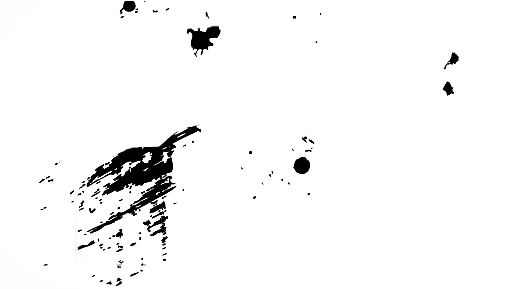 27
CLEAN
YOUR
WORKSPACE
HXRYV
HXRYV
HXRYV
HXRYV
H
0
2
3
4
5
8
E
A
v
N
F
U
HUKAGYV
HUKAGYV
HUKAGYV
29
FINISH  SOMETHING